Муниципальное казенное дошкольное образовательное учреждение Искитимского района Новосибирской области  детский сад  «Колокольчик» р. п.Линево
Мастер-класс для родителей
О нетрадиционных техниках рисования, как способе проявления любви к своему ребёнку







Подготовила: С.И. Батырева
Рисование пальчиками и ладошками
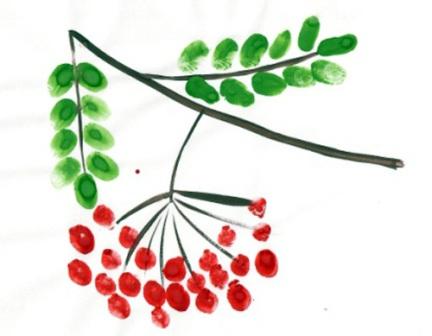 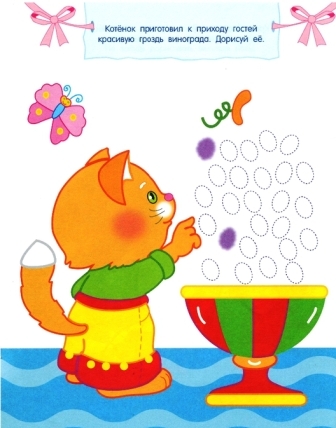 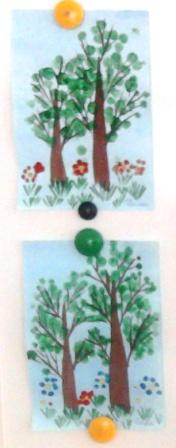 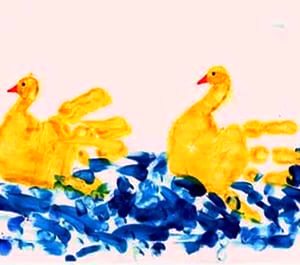 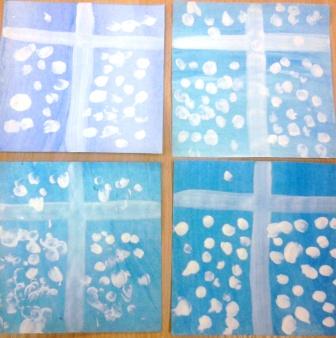 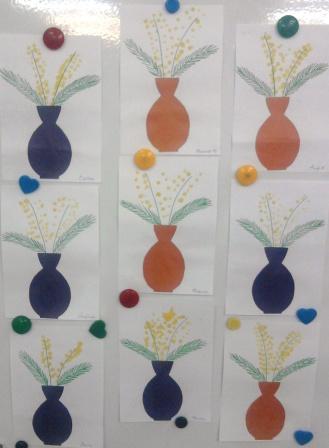 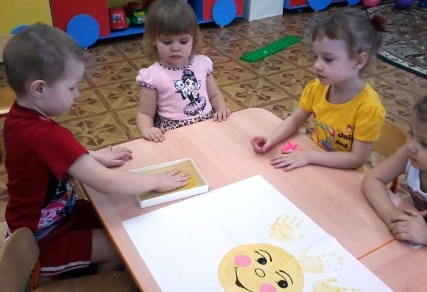 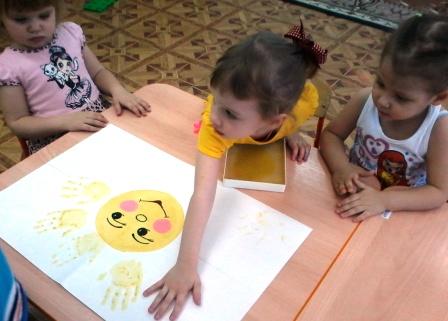 ШТАМПОВАНИЕ
Штампики из ниток
Для создания «полосатых штампиков» можно использовать нити, прочно намотанные на какой-либо предмет. Густым слоем краски нити окрашиваются в необходимый цвет. Затем, используя воображение, «полосатый узор» наносится на декорируемую поверхность.
Материалы: 1.Нить шерстяная 2.Основа 3.Краска 4.Кисть 5.Бумага 6.Баночка для воды
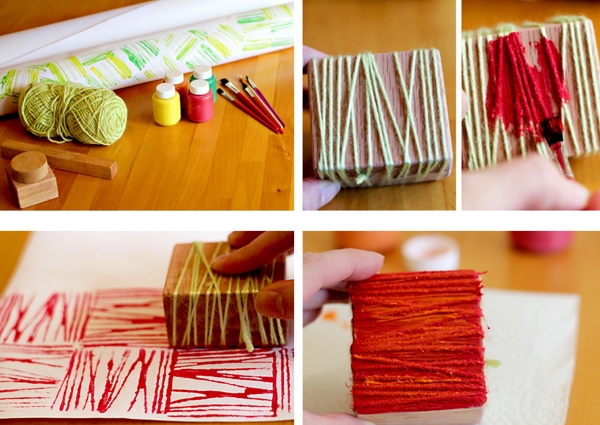 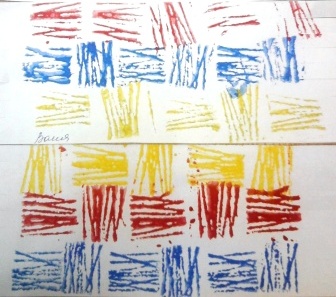 Штампики из пластилина
Очень просто и удобно сделать штампики из пластилина. Достаточно кусочку пластилина придать нужную форму, украсить узорами (линии, пятна) и окрасить в необходимый цвет. Для окрашивания можно использовать губку, увлажненную краской, или кисть, которой можно наносить краску на поверхность штампика. Лучше использовать густую краску.
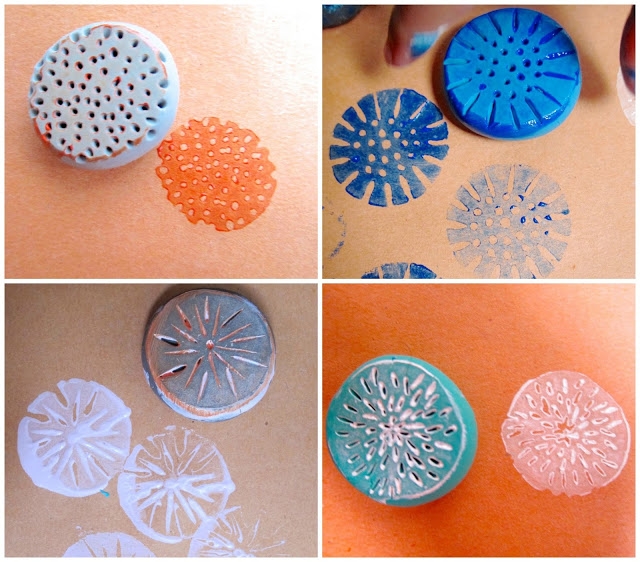 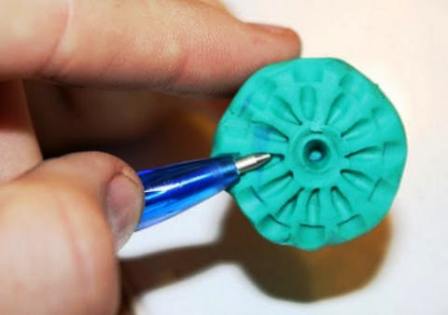 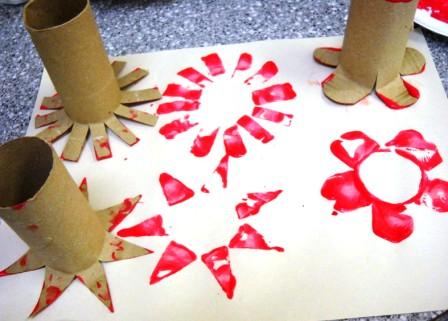 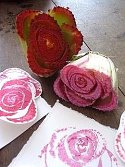 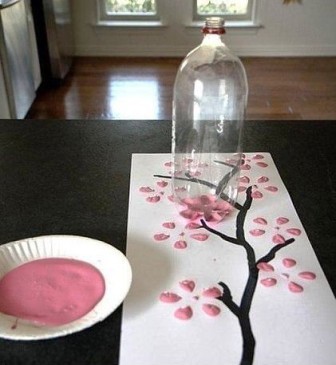 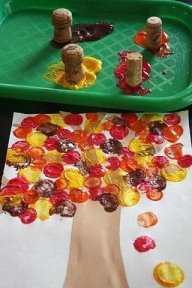 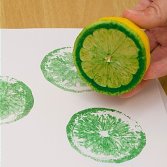 ПуантилизмТехника рисования точками.Материал: гуашь, ватные палочки, фломастеры, маркеры, лист бумаги, карандаш.
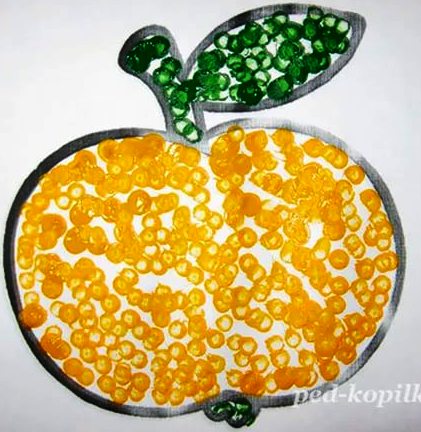 ГраттажТехника процарапывания заострённым предметом грунтованного листа.
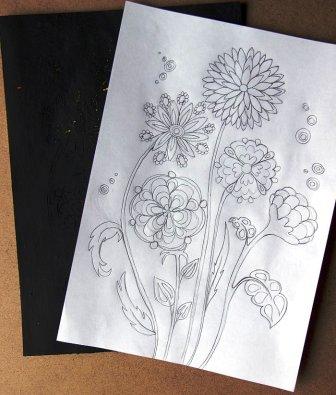 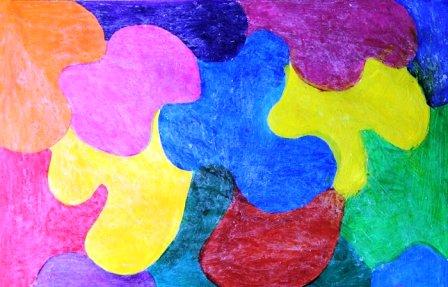 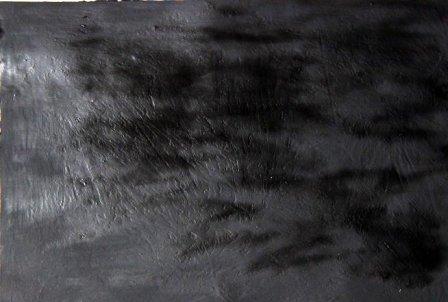 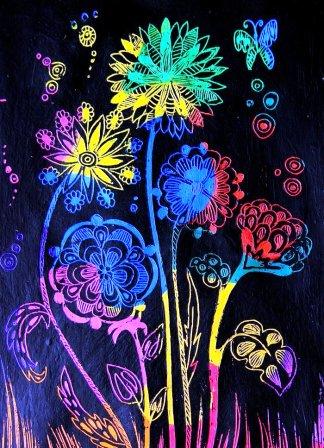 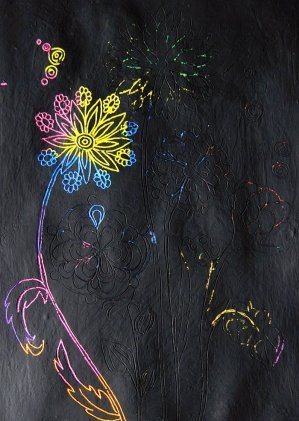 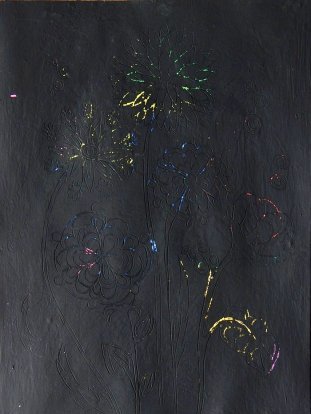 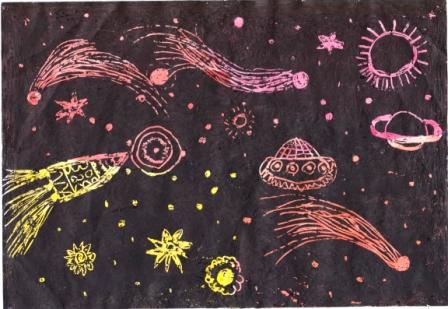 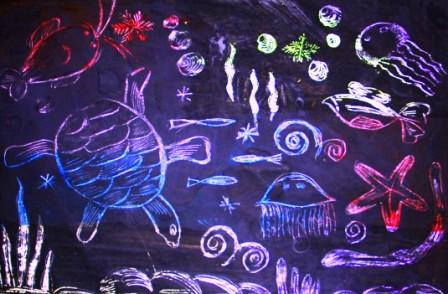 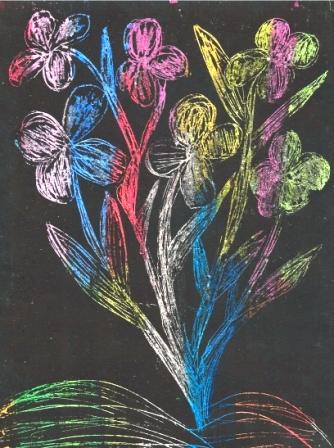 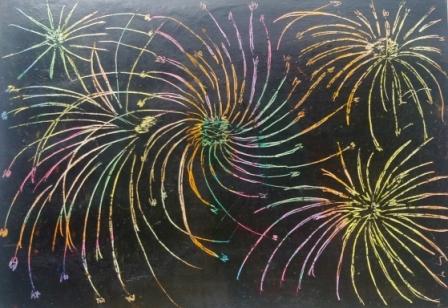 Метод «тычка» рисование жёсткой полусухой кистью
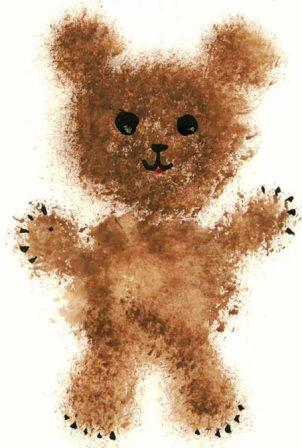 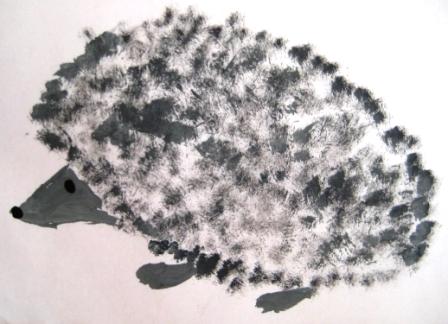 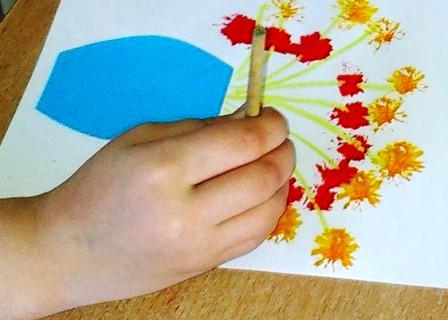 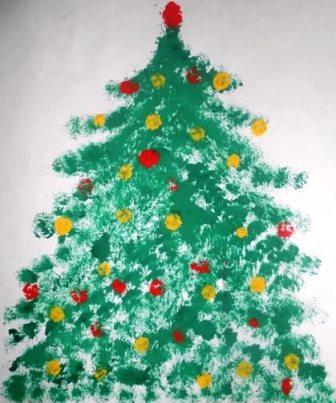 Спасибо за внимание!